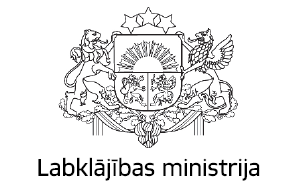 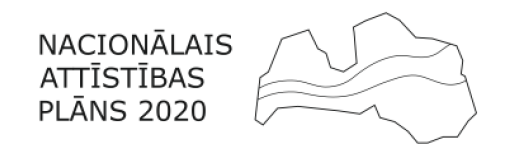 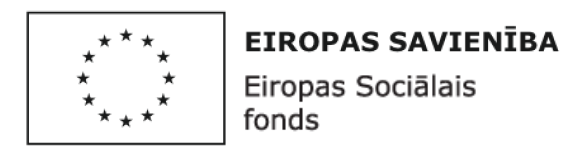 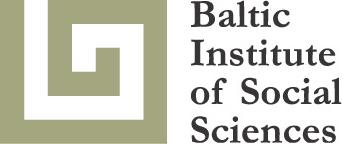 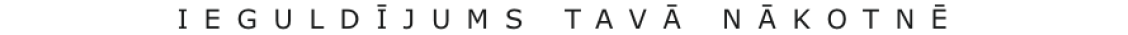 Ikgadējs nabadzības un sociālās atstumtības mazināšanas rīcībpolitikas izvērtējums (t.sk. padziļināts izvērtējums par nevienlīdzību sabiedriskā transporta pieejamības jomā)4. izvērtējums Izpildītājs: Baltic Institute of Social Sciences
26.02.2020.
Saturs
Aktuālās tēmas:
Mājsaimniecību izdevumi transportam un transporta atvieglojumu ietekme uz iedzīvotājiem
Pilsētu vs lauku iedzīvotāji
Mājsaimniecības lielums un bērnu skaits ģimenē

Transporta pieejamība attālākos lauku reģionos: iespējamie risinājumi
Sabiedriskā transporta nākotnes koncepcija 2021. – 2030. gadam

Informācijas avoti:
CSP Mājsaimniecību budžeta datu analīze 2008.-2016. gadam
Pašvaldību atvieglojumi sabiedriskajam transportam/ speciālie transporta pakalpojumi: kvalitatīvā analīze
Ekspertu intervijas (19 no 25)
Mājsaimniecību izdevumi transportam: pilsēta vs lauku teritorija
CSP, Mājsaimniecību izdevumi % no budžeta uz vienu ģimenes locekli
Mājsaimniecību izdevumi transportam: reģioni
CSP, Mājsaimniecību izdevumi % no budžeta uz vienu ģimenes locekli
CSP Mobilitātes pētījums: Pierīgas, Vidzemes un Zemgales iedzīvotāji biežāk brauc strādāt uz Rīgu  augstāki izdevumi transportam
Mājsaimniecību izdevumi transportam: mājsaimniecības tips
CSP, Mājsaimniecību izdevumi % no budžeta uz vienu ģimenes locekli
Mājsaimniecību izdevumi transportam: bērnu skaits mājsaimniecībā
CSP, Mājsaimniecību izdevumi % no budžeta uz vienu ģimenes locekli
Mājsaimniecības ar trīs un vairāk bērniem biežāk lieto sabiedrisko transportu kā ģimenes ar mazāku bērnu skaitu
Atvieglojumi transportam
Valsts līmenis (7 MG)
Pašvaldību līmenis (0-20 MG)
Pirmsskolas vecuma bērni;
Ārpus pilsētas teritorijas dzīvojošie pamatskolēni (1.-9. klase);
Ārpus pilsētas teritorijas dzīvojošie vidusskolēni (klātienes 10.-12. klase);
Personas ar I vai II grupas invaliditāti, bērni ar invaliditāti un pavadošā persona I grupas invaliditātei vai bērnam ar invaliditāti;
Bāreņi un bez vecāku gādības palikuši bērni līdz 24 gadu vecuma sasniegšanai;
Politiski represētās personas un nacionālās pretošanās kustības dalībnieki;
Daudzbērnu ģimenes locekļi ar apliecību „3+ Ģimenes karte””.
Pilsētu teritorijā dzīvojošie skolēni (1.-9. klase un 10.-12. klase);
Skolēni, kas apmeklē interešu izglītību, speciālās izglītības iestādes u.tml.;
Personas ar III grupas invaliditāti;
Personas ar kustību traucējumiem;
Personas ar garīga rakstura traucējumiem;
Personas, kas sasniegušas noteiktu vecumu;
Personas pensijas vecumā;
Vientuļi veci cilvēki/ pensionāri;
Trūcīgas personas;
Maznodrošinātas personas;
Jaunās māmiņas;
Citas mērķa grupas.
Sabiedriskā transporta nākotnes koncepcija: idejas izklāsts
Veicināt maksātspējīgo iedzīvotāju pārsēšanos no privātā transporta uz sabiedrisko transportu
Mazināt sastrēgumus un ceļā pavadīto laiku
Uzlabot sabiedriskā transporta finanšu efektivitāti Latvijā
Uzlabot iedzīvotāju mobilitāti
Sabiedriskā transporta pārvadājumu iedalīšana divās grupās
Sabiedriskais transports pēc komercpārvadājumu principa
Valsts garantētie pakalpojumi
Valsts garantēto pakalpojumu apmēra noteikšana dotējamo maršrutu segmentā
Bezmaksas sabiedriskais transports attālākās lauku teritorijās ar mazu iedzīvotāju blīvumu (noteiktais kritērijs 4 cilv./ 1km2)
Citi ierosinājumi
Transports pēc pieprasījuma
Mazie/ privātie pārvadātāji, lai mazinātu tehnisko braucienu radītos zaudējumus
Transporta nevienlīdzība: problemātiskie aspekti
Maršrutu tīkla plānošanā ārpus pilsētām dominējošais kritērijs – izglītības iestāžu tīkls
Nākamais kritērijs (ierobežotā apmērā): darbavietu izvietojums
Citu pakalpojumu reģionāls izvietojums (valsts iestādes, veselības aprūpes iestādes u.tml.): mazāk būtiski kritēriji
Pārsēšanās
Maršrutu savietojamība, mazāk izdevīgi braukšanas laiki
E-pakalpojumi
Sabiedriskā transporta attīstības atkarība no ceļu infrastruktūras
Ceļu tīkla zema kvalitāte: transporta pieejamības ierobežojums lauku apdzīvotās vietās
Ikdienas sabiedriskais transports maina maršrutu, ja paredzams ceļa seguma bojājums
Nepietiekama apakšnozaru savstarpējā koordinācija?
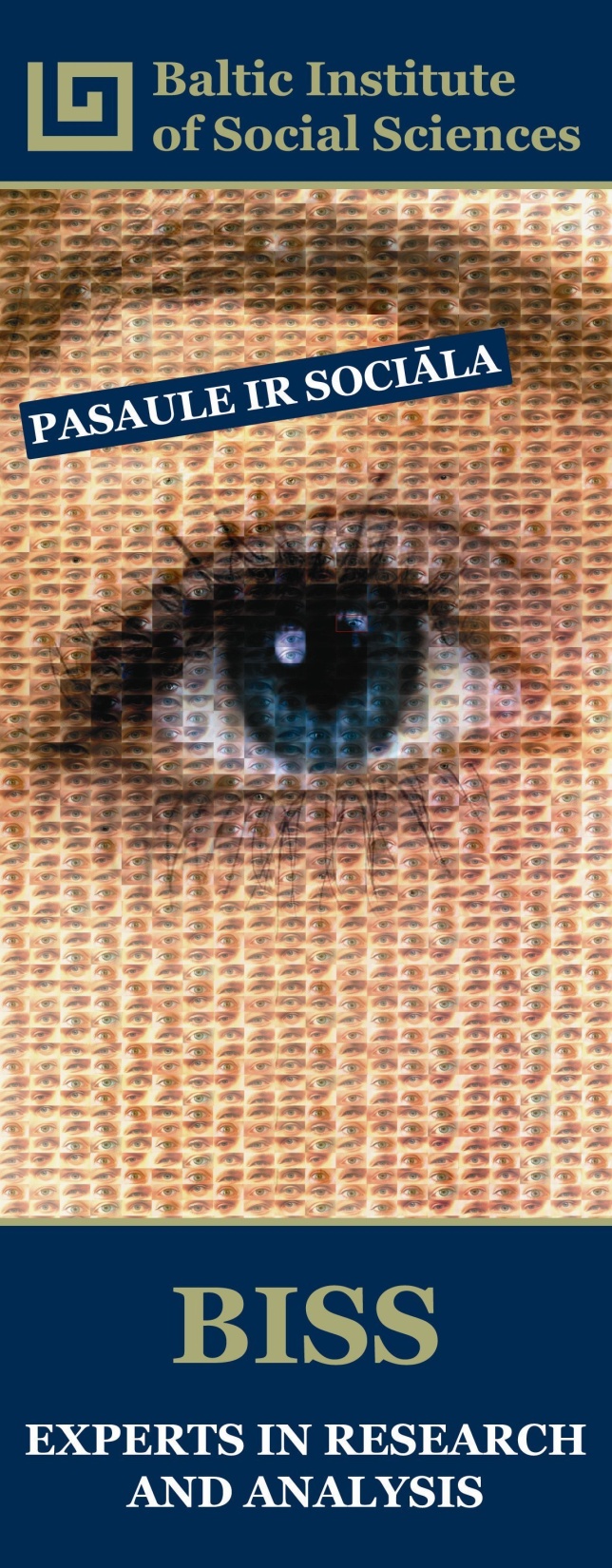 Baltic Institute of Social Sciences

Tērbatas iela 53 – 6, Rīga
Tel: 67217554, 29411649
biss@biss.soc.lv 
www.biss.soc.lv